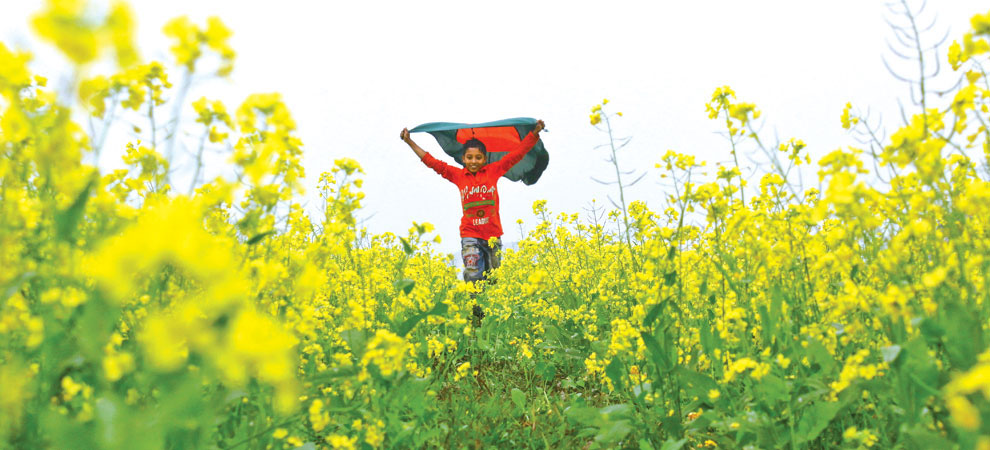 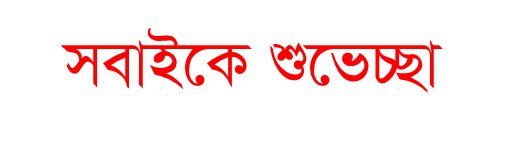 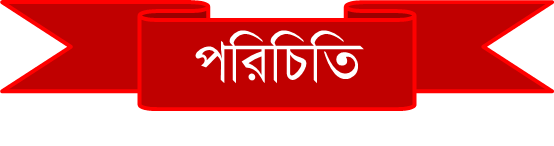 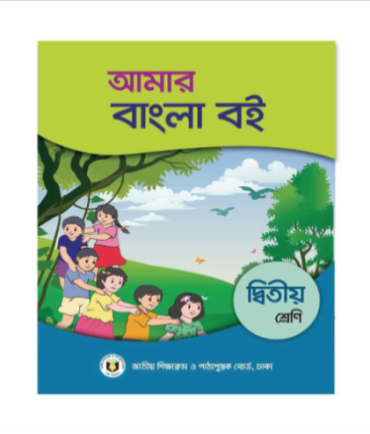 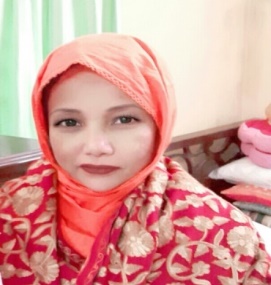 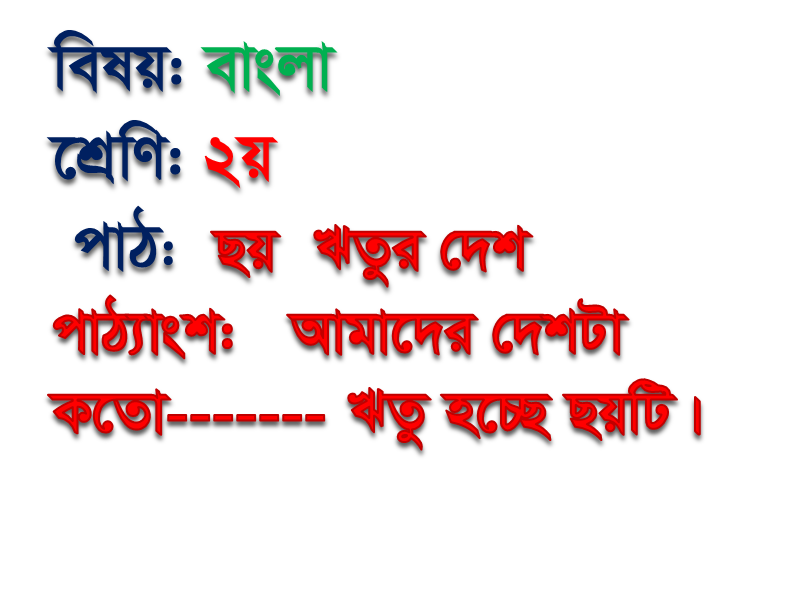 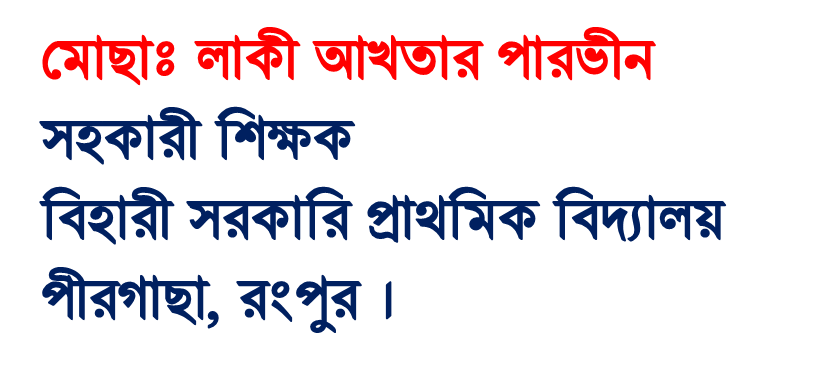 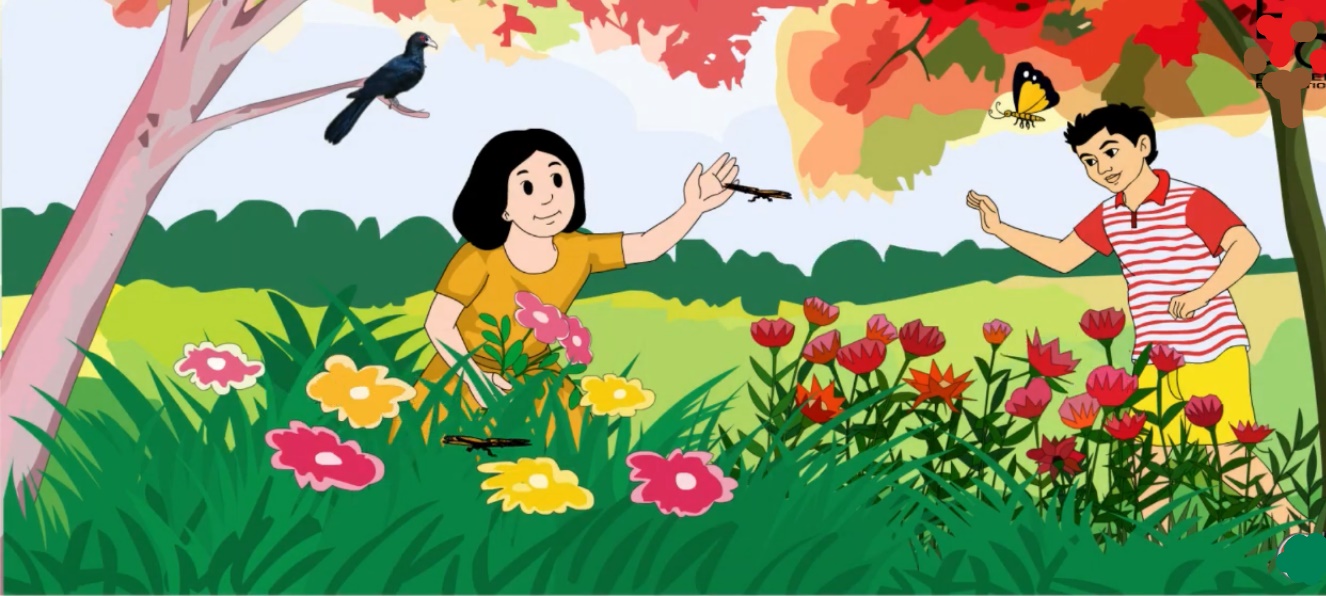 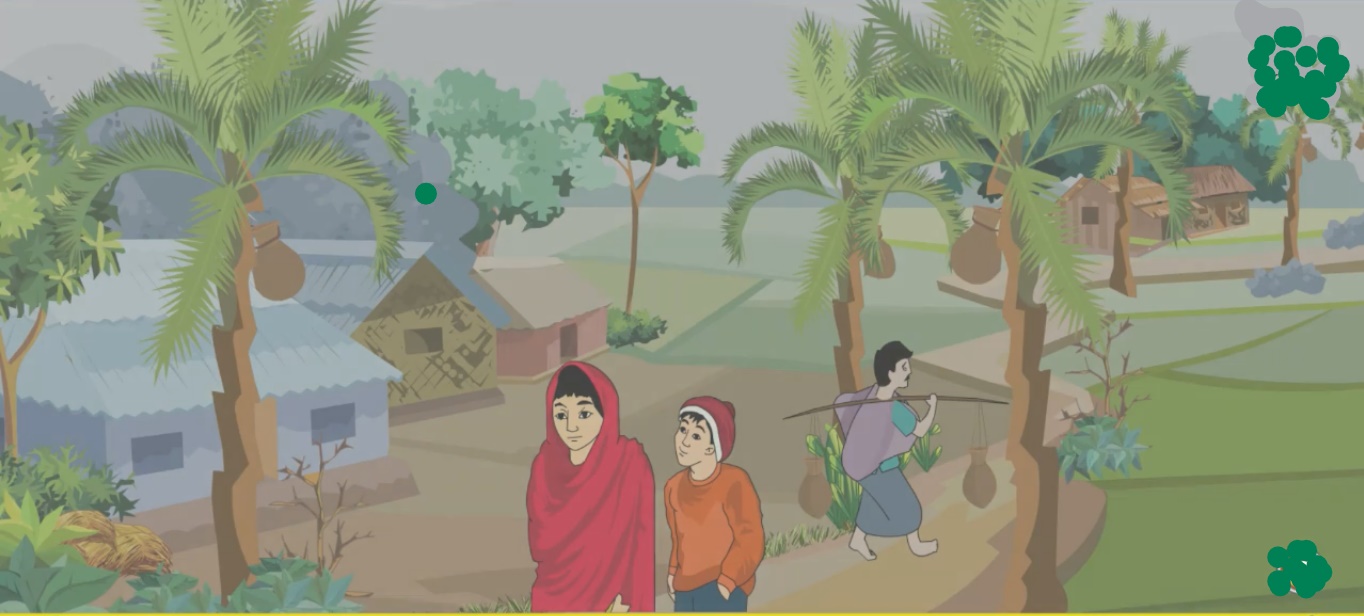 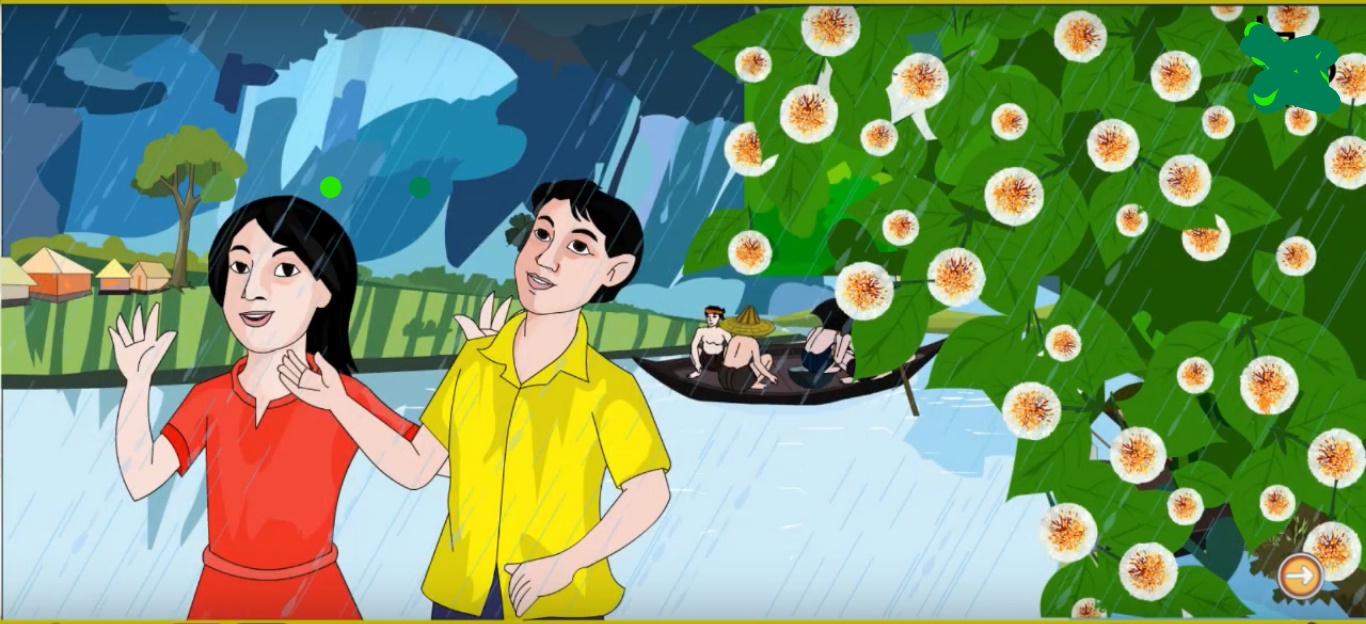 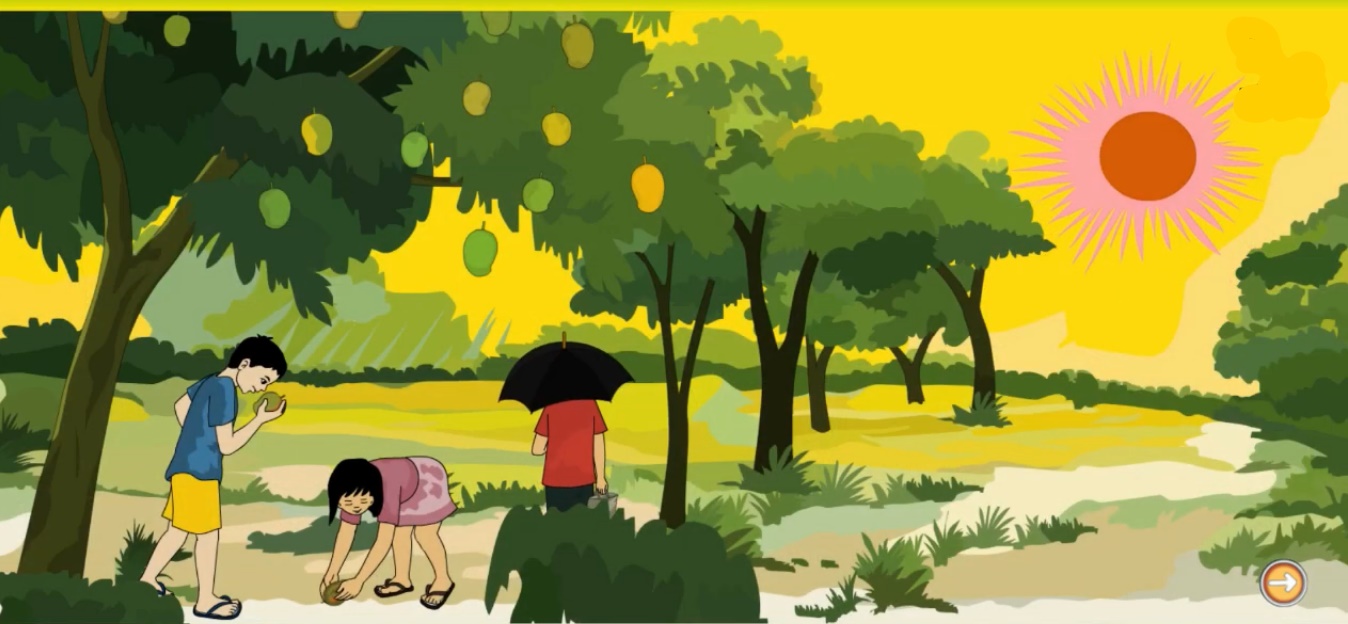 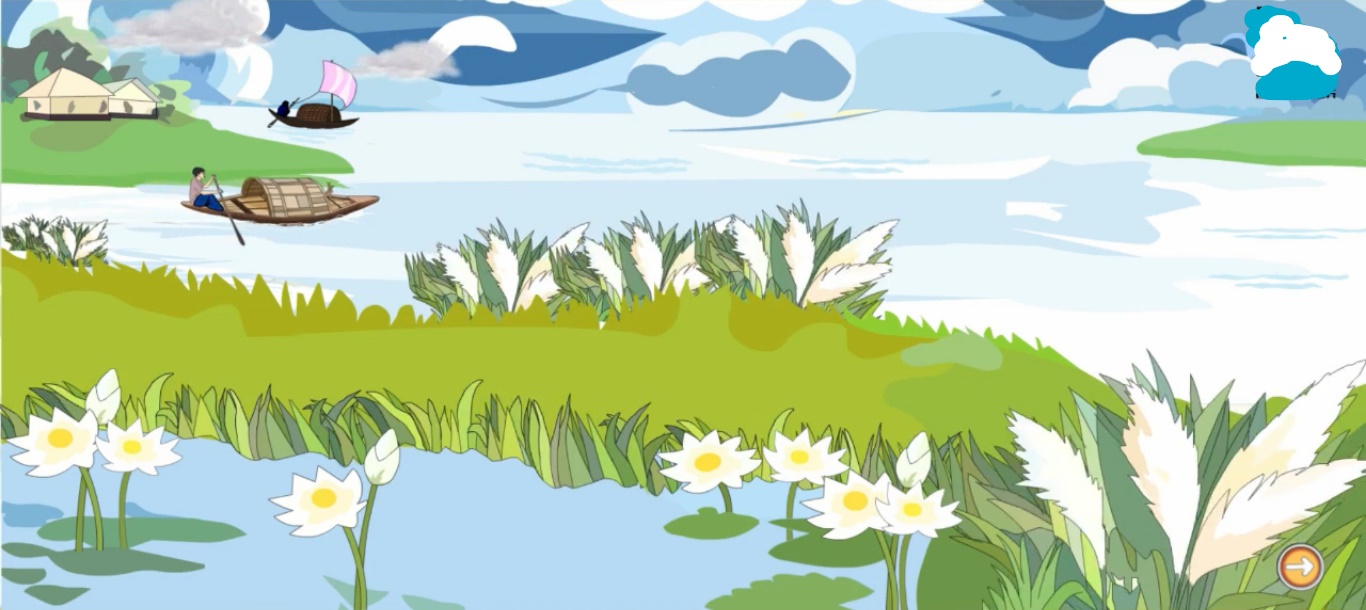 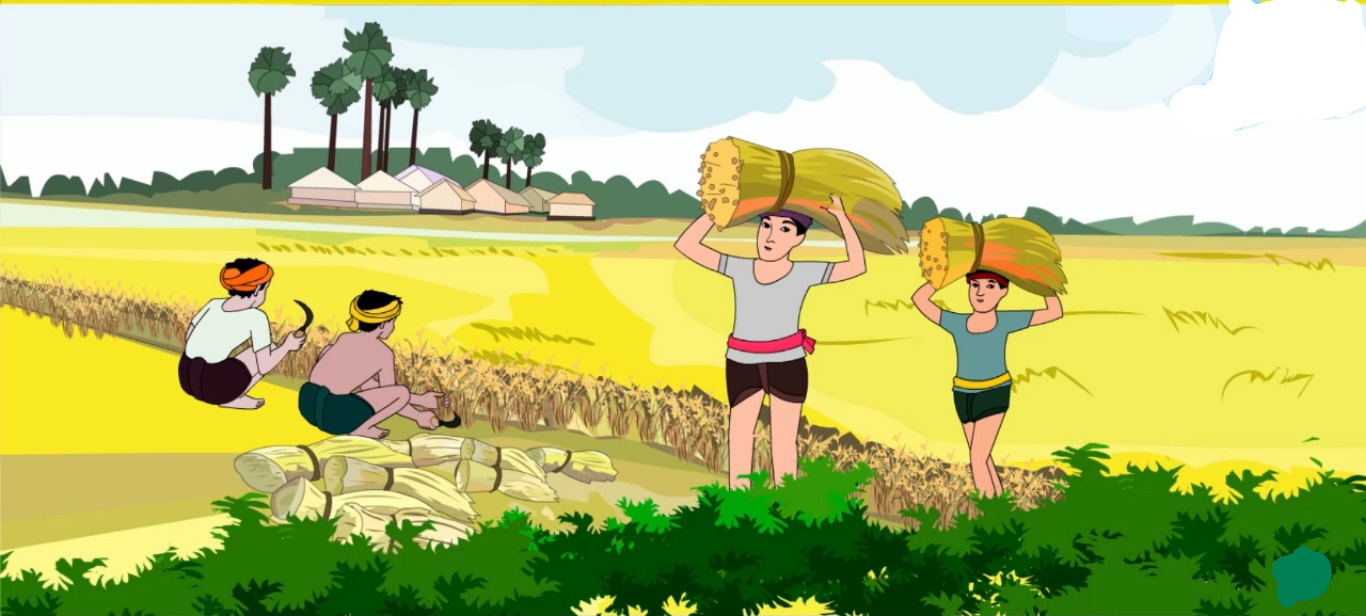 এসো আমরা কিছু ছবি দেখি।
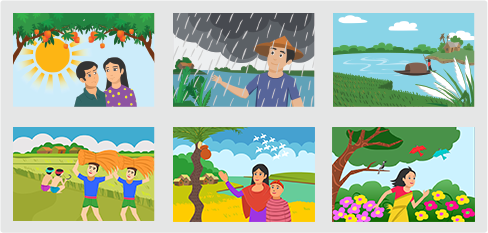 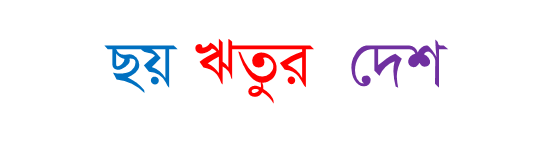 শিখনফল
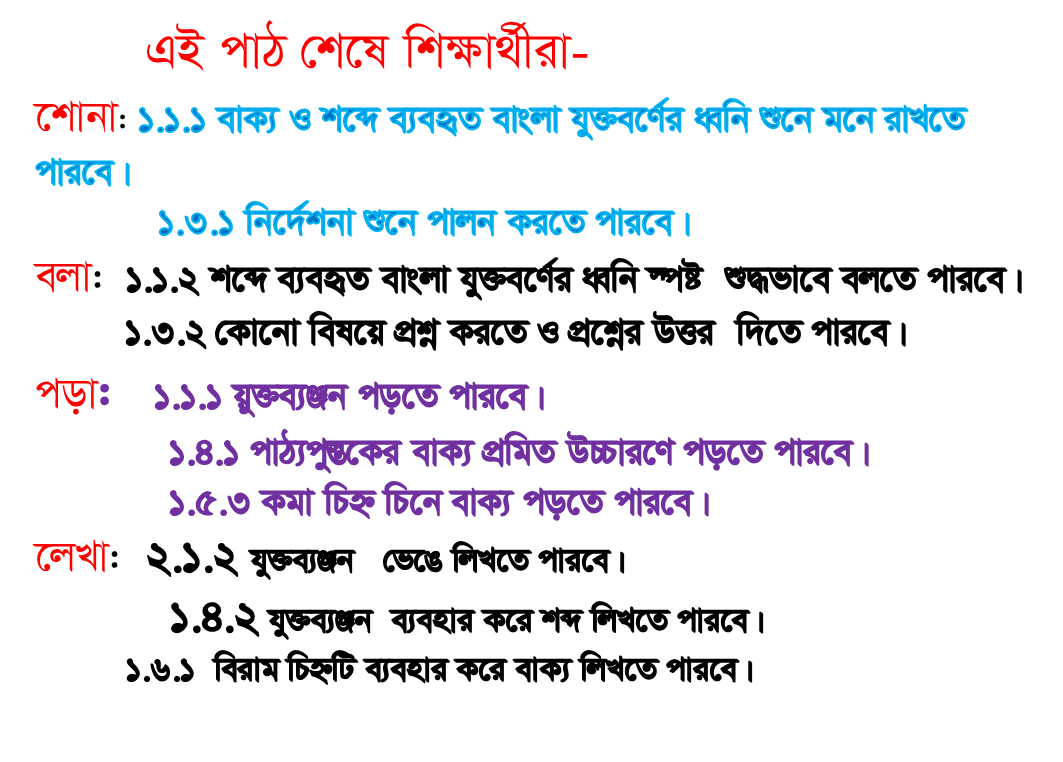 তোমাদের পাঠ্য বইয়ের ৫৬ পৃষ্টা বের কর।
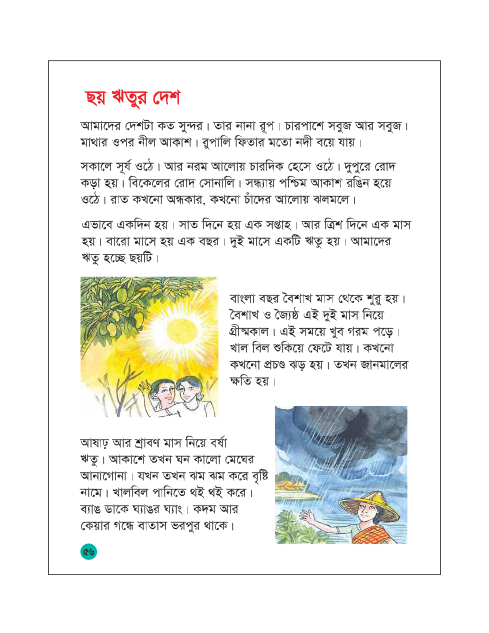 শিক্ষকের পাঠ
শিক্ষার্থীর পাঠ
শব্দার্থ
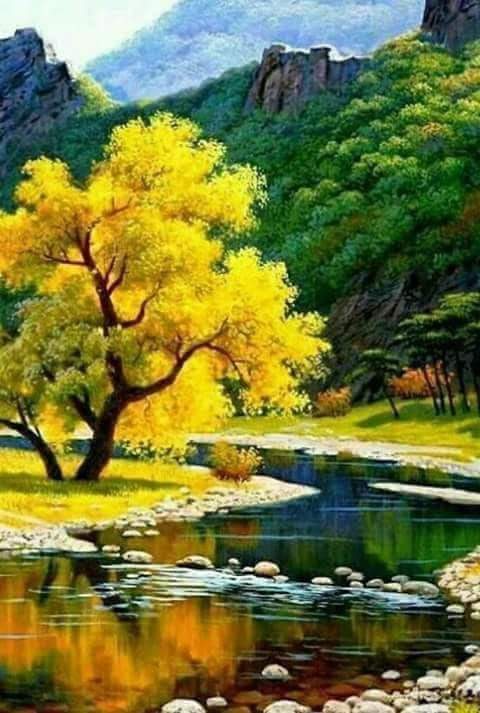 সুন্দর
ভালো বা উত্তম
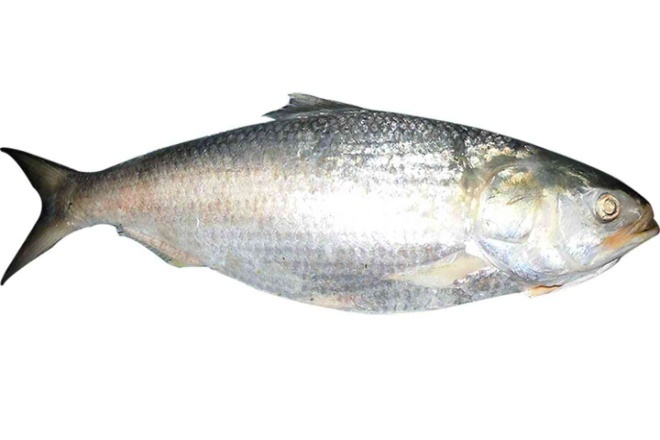 রুপালি
রুপার মতো
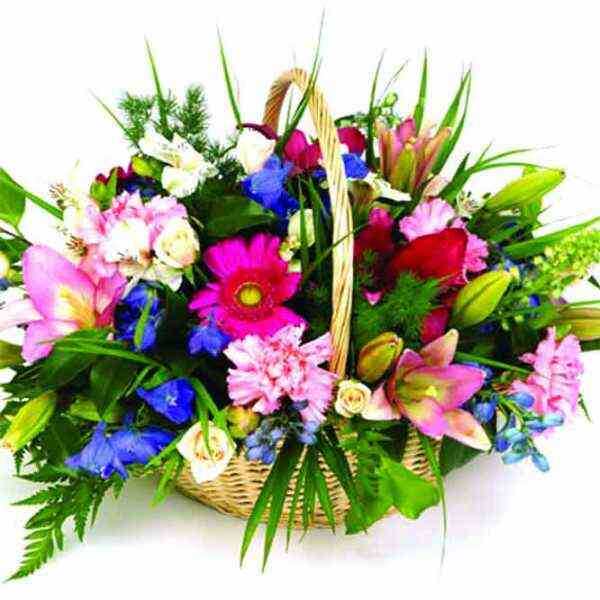 রুপ
শোভা
যুক্তবর্ণ ভেঙ্গে লেখি ও শব্দ তৈরি করি ।
সুন্দর
ন্দ
দ
অনিন্দ
ন
আনন্দ
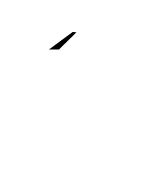 সূর্য
র্য
য
ধার্য
কার্য
পশ্চিম
শ্চ
চ
পশ্চাৎ
শ
নিশ্চয়
অন্ধকার
ন্ধ
ধ
অন্ধ
ন
বন্ধ
সপ্তাহ
প্ত
ত
পর্যাপ্ত
প
সমাপ্ত
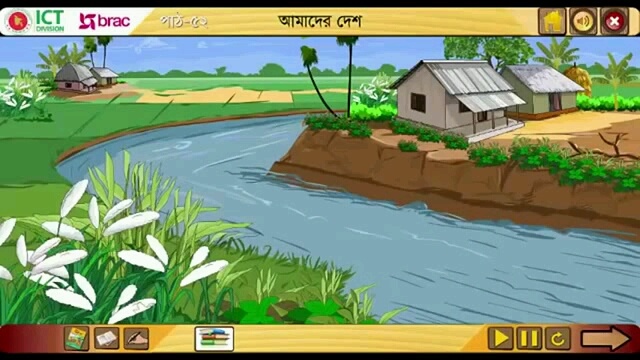 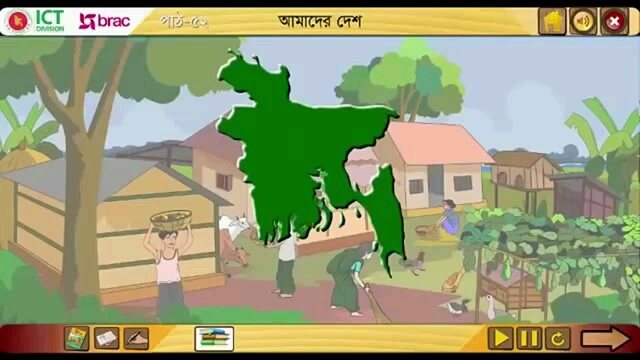 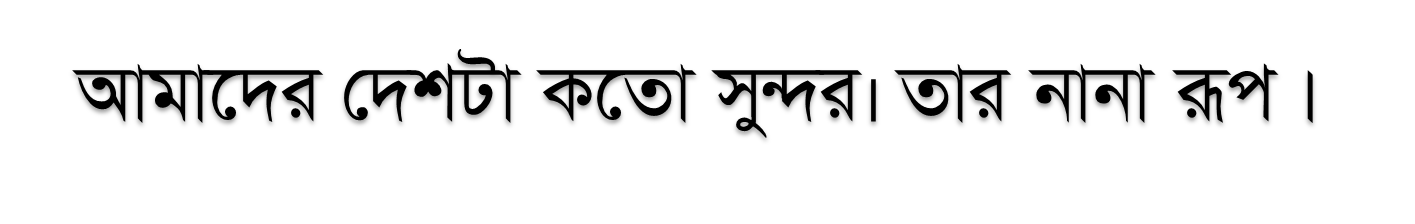 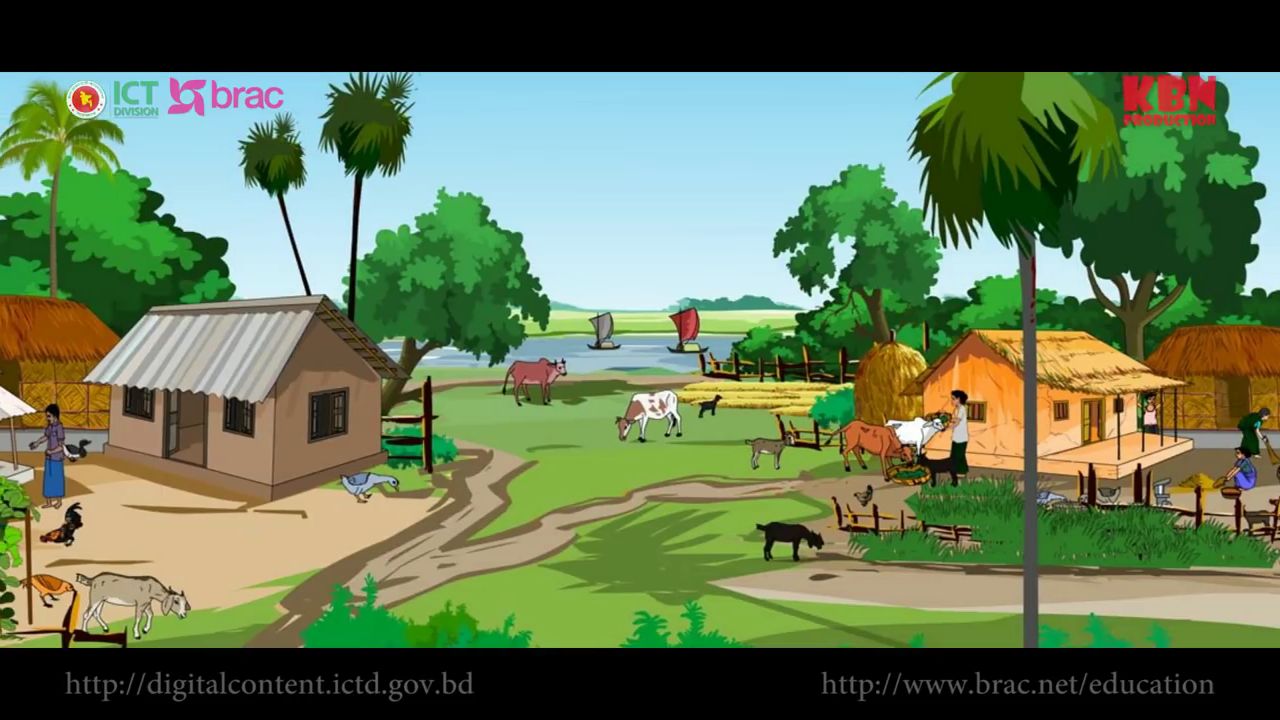 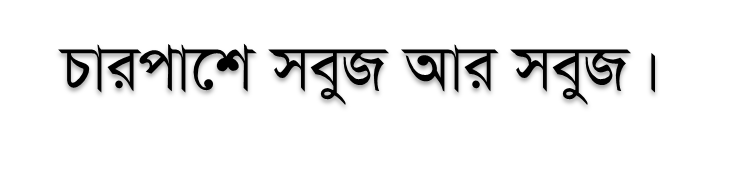 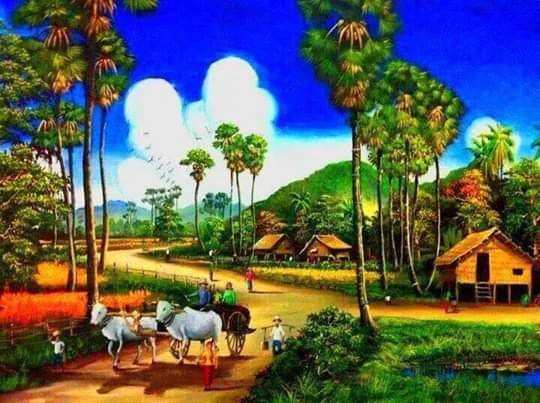 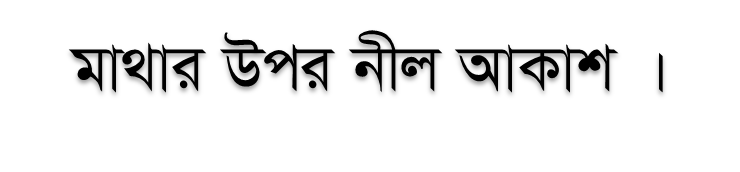 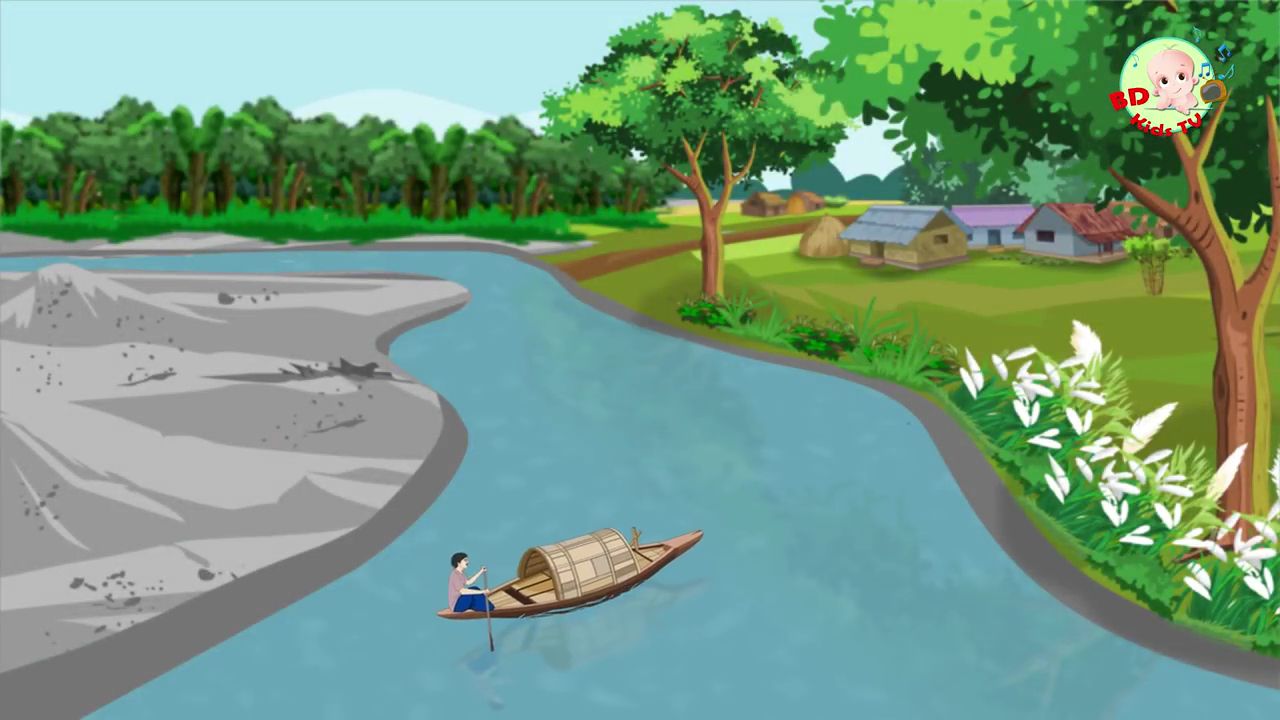 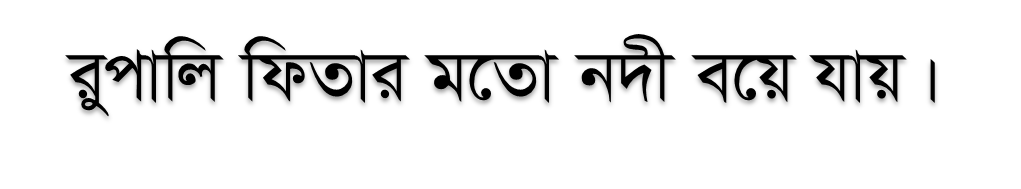 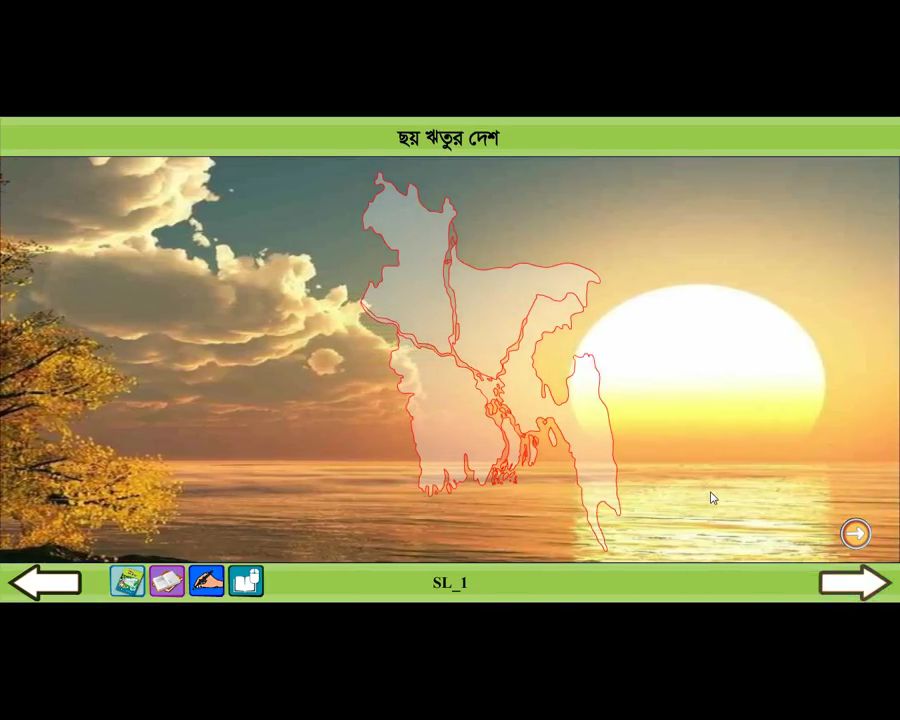 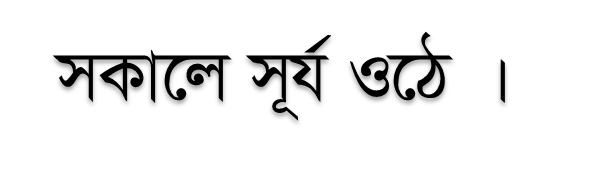 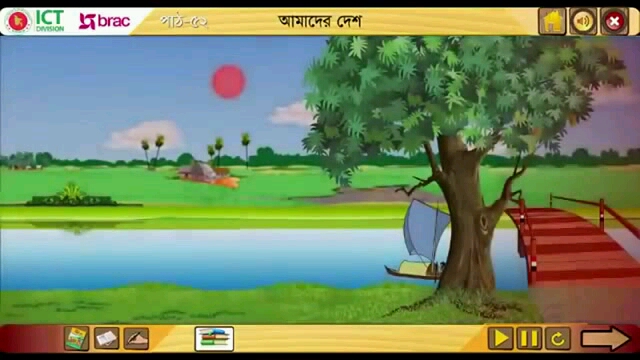 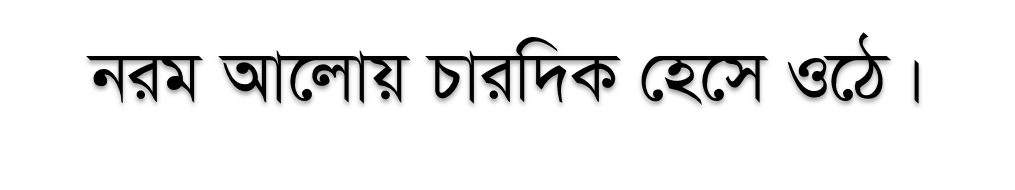 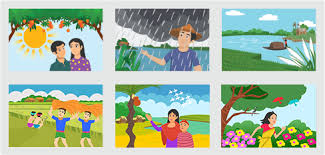 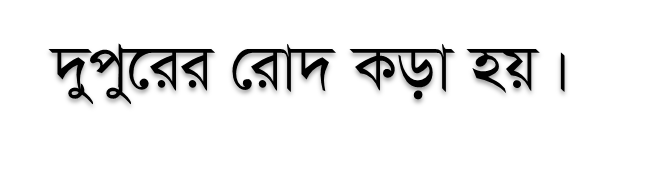 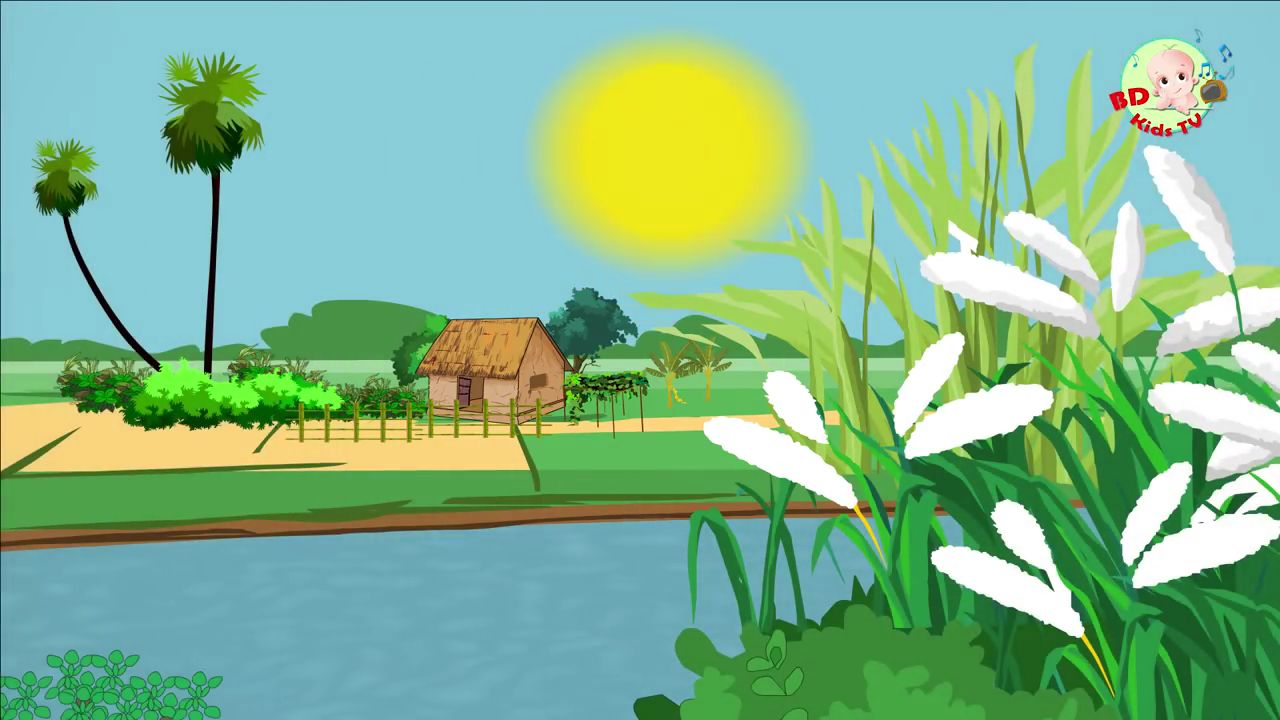 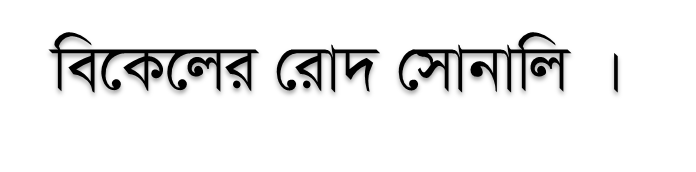 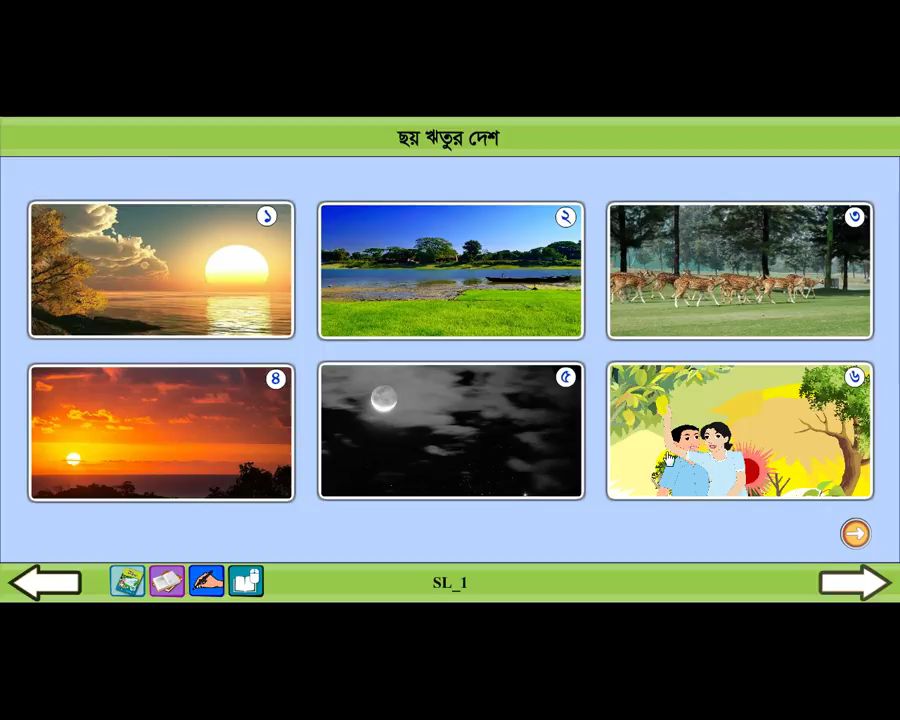 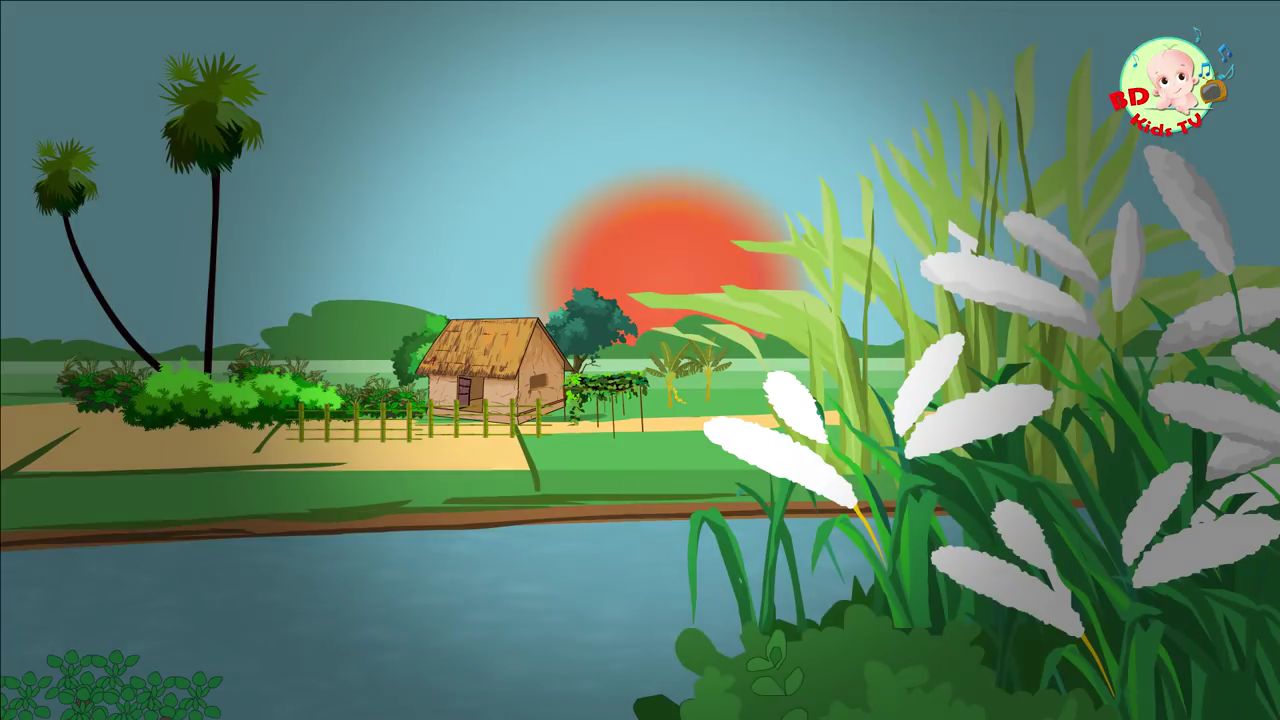 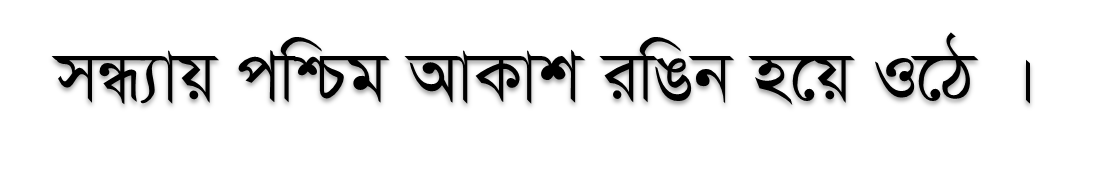 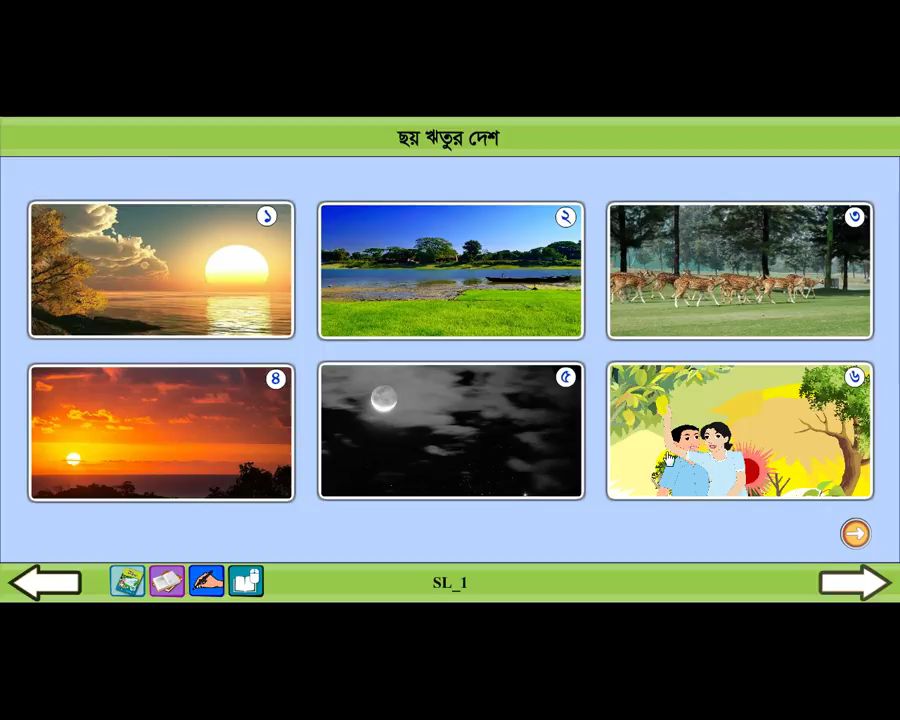 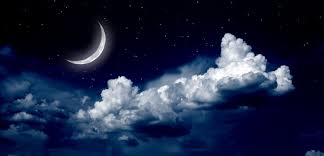 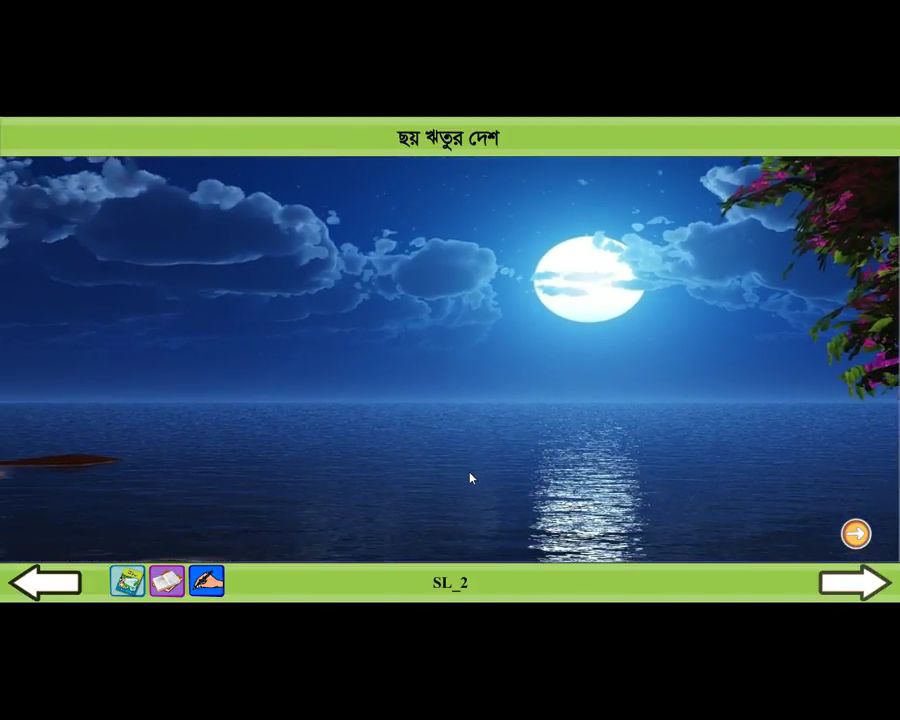 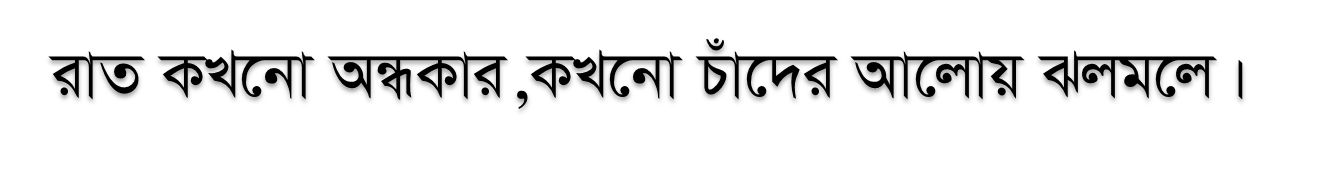 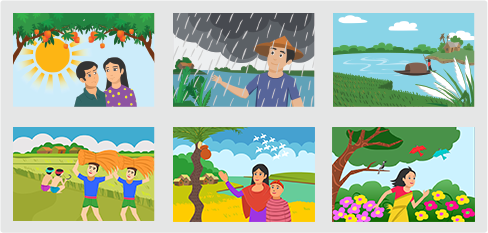 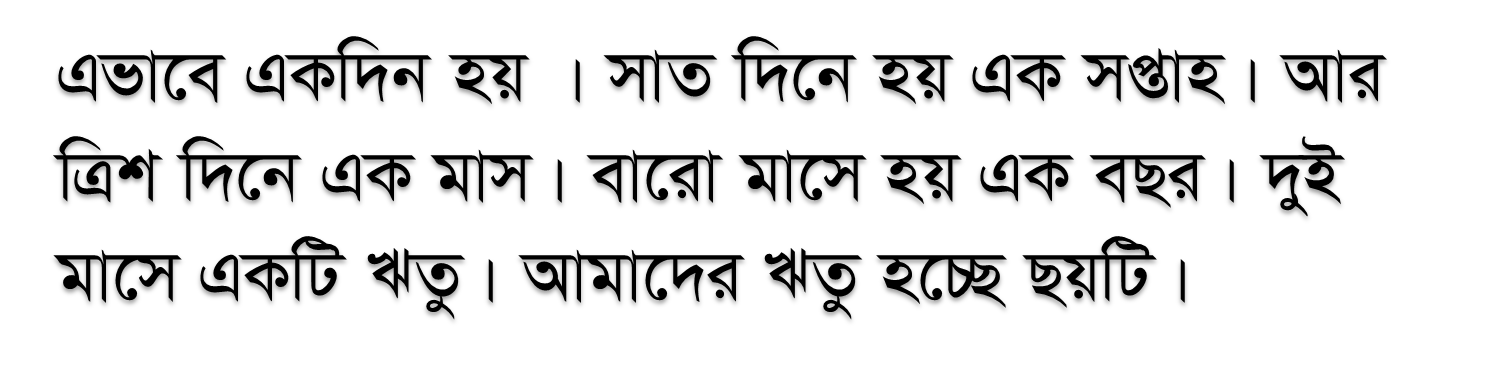 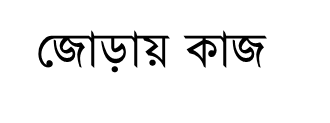 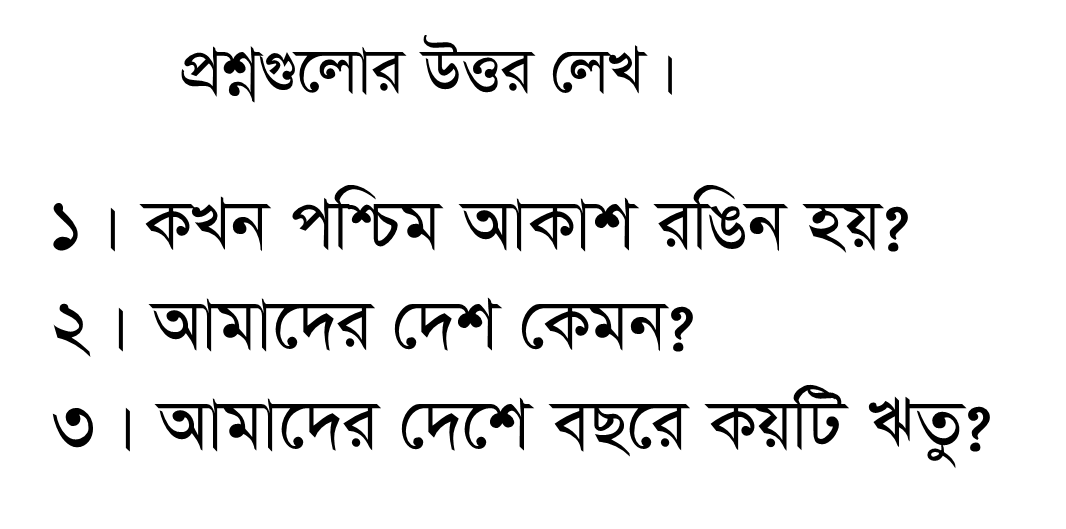 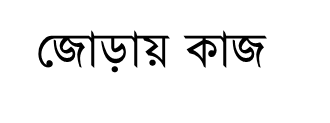 শব্দার্থ লেখ
ভালো বা উত্তম
সুন্দর
রুপার মতো
রুপালি
রুপ
শোভা
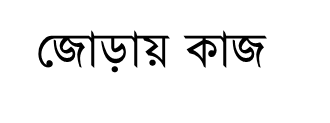 যুক্তবর্ণ ভেঙ্গে লেখ ও শব্দ তৈরি কর।
দ
অনিন্দ
ন
আনন্দ
ন্দ
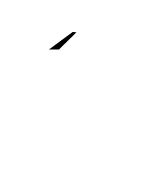 য
ধার্য
কার্য
র্য
চ
পশ্চাৎ
শ
নিশ্চয়
শ্চ
ধ
অন্ধ
ন
বন্ধ
ন্ধ
ত
পর্যাপ্ত
প
সমাপ্ত
প্ত
মূল্যায়ন
ঘরের ভিতরের শব্দগুলো খালি জায়গায় বসিয়ে বাক্য তৈরি কর।
ছয়টি
দেশটা
সোনালি
আকাশ
নদী
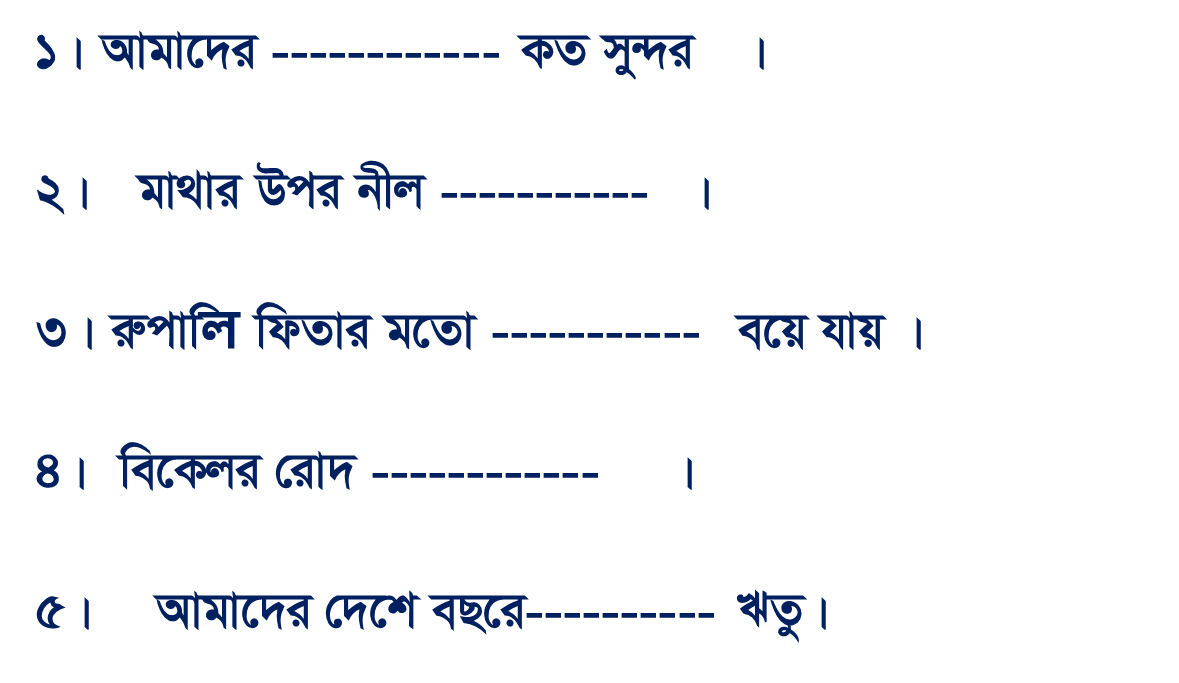 বাড়ির কাজ
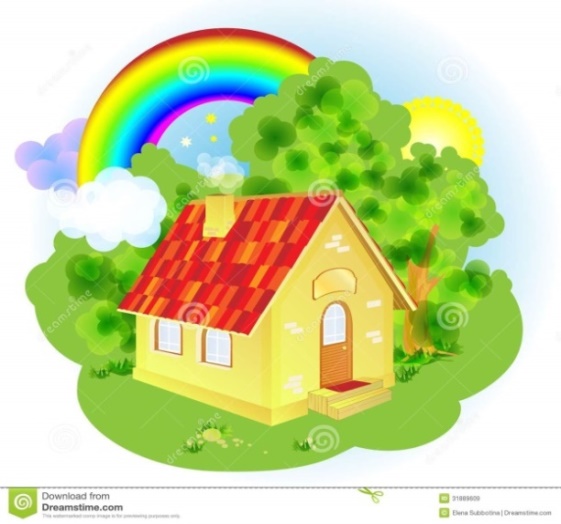 ‘  আমাদের দেশ’ সম্পর্কে তিনটি বাক্য লেখ।
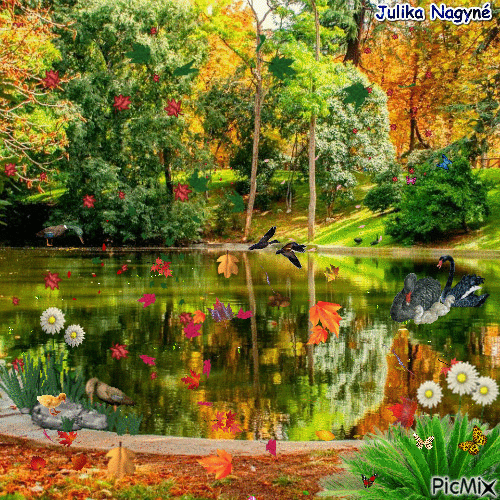 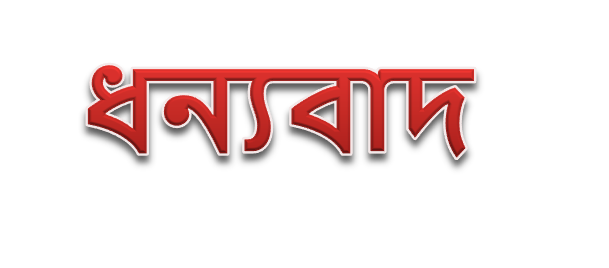